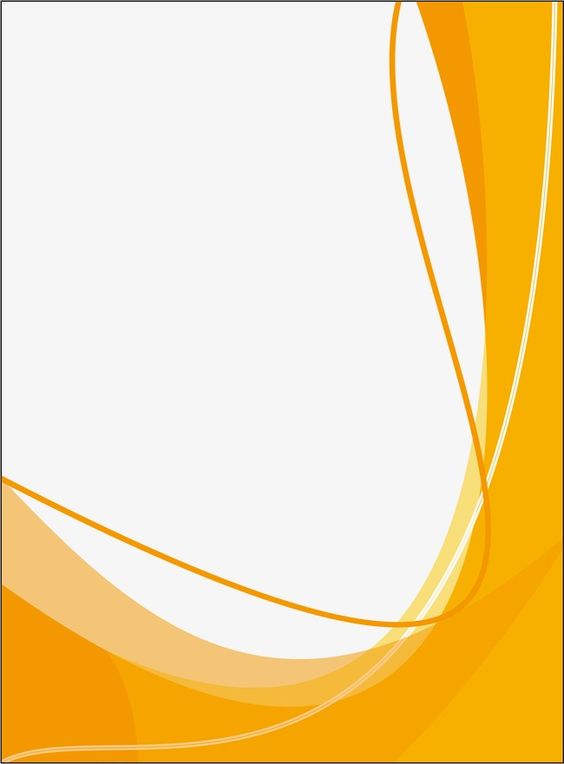 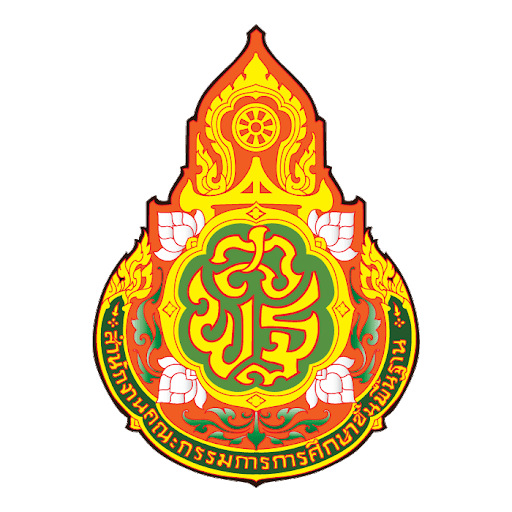 เจาะประเด็นข้อคำถาม
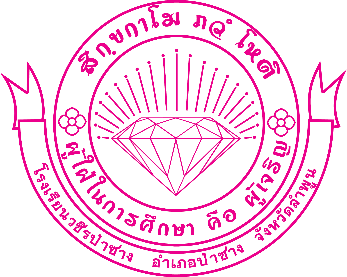 IIT2566
โรงเรียนวชิรป่าซาง สพม.ลำปาง ลำพูน
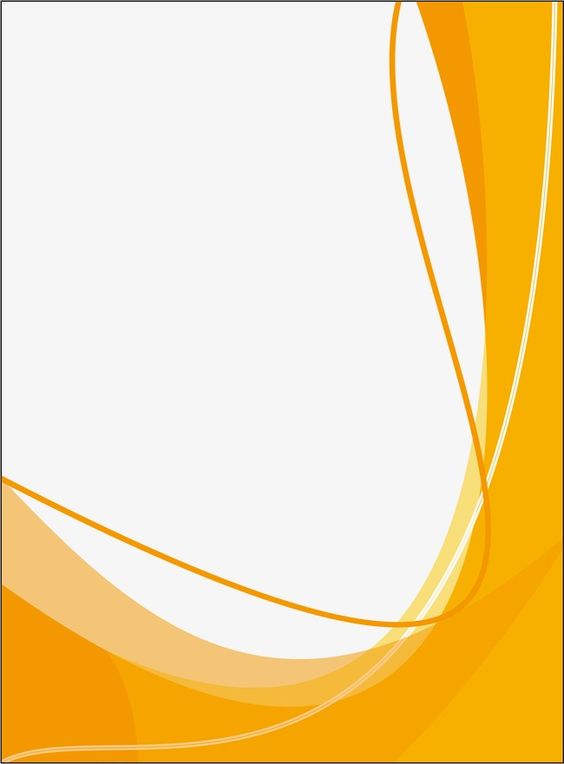 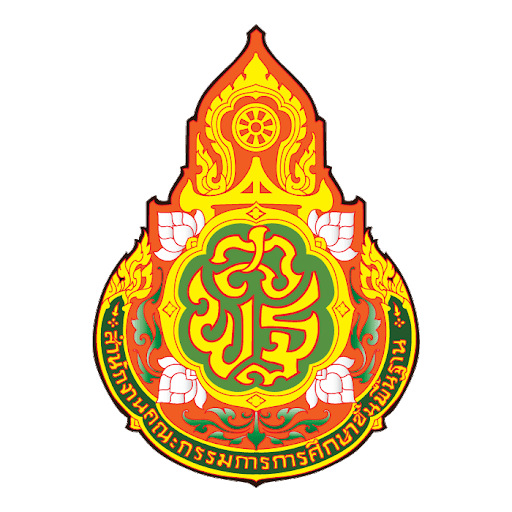 เจาะประเด็นข้อคำถาม
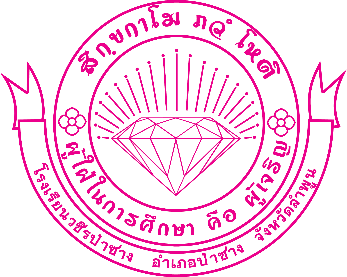 IIT2566
โรงเรียนวชิรป่าซาง สพม.ลำปาง ลำพูน
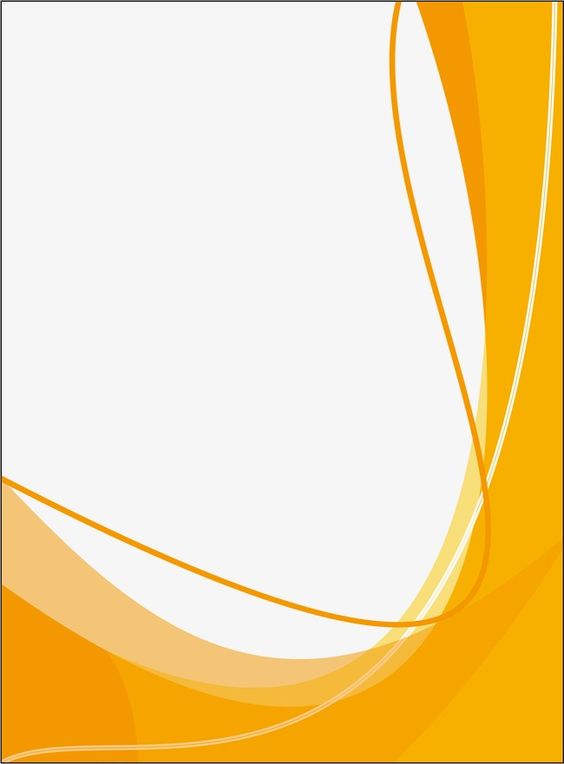 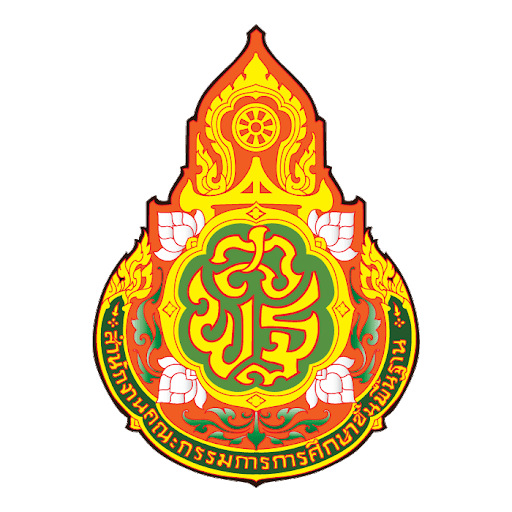 เจาะประเด็นข้อคำถาม
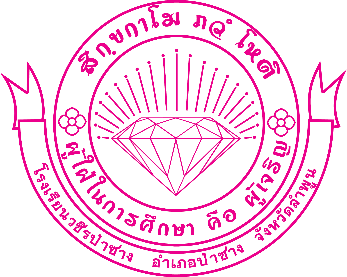 i1 บุคลากรในหน่วยงานของท่าน ปฏิบัติงาน/ให้บริการแก่ผู้มาติดต่อ ตามประเด็นดังต่อไปนี้ มากน้อยเพียงใด
- เป็นไปตามขั้นตอนที่กำหนด- เป็นไปตามระยะเวลาที่กำหนด
บวก
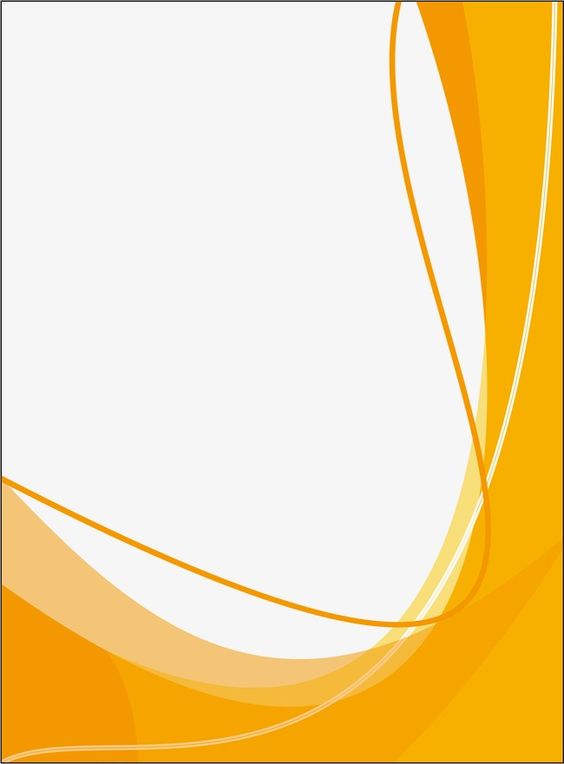 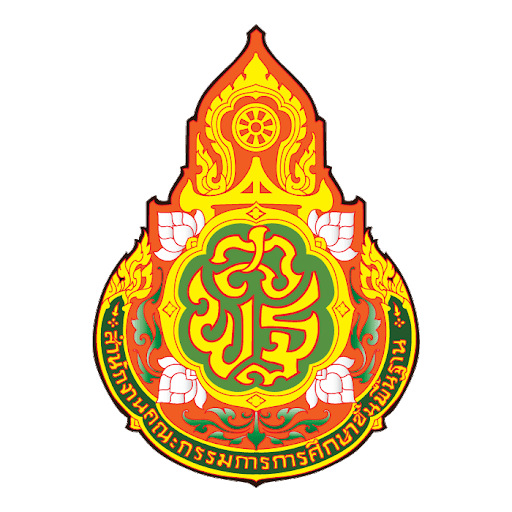 เจาะประเด็นข้อคำถาม
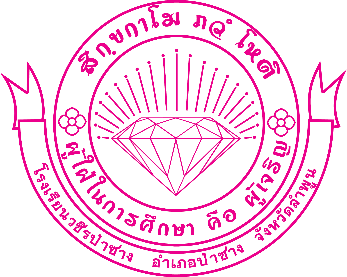 i2 บุคลากรในหน่วยงานของท่าน ปฏิบัติงาน/ให้บริการแก่ผู้มาติดต่อทั่ว ๆ ไป กับผู้มาติดต่อที่รู้จักเป็นการส่วนตัวอย่างเท่าเทียมกัน มากน้อยเพียงใด
บวก
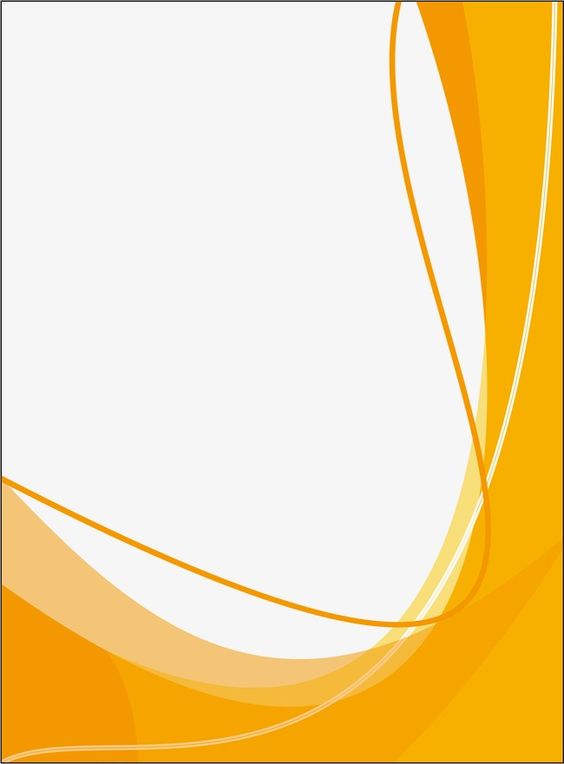 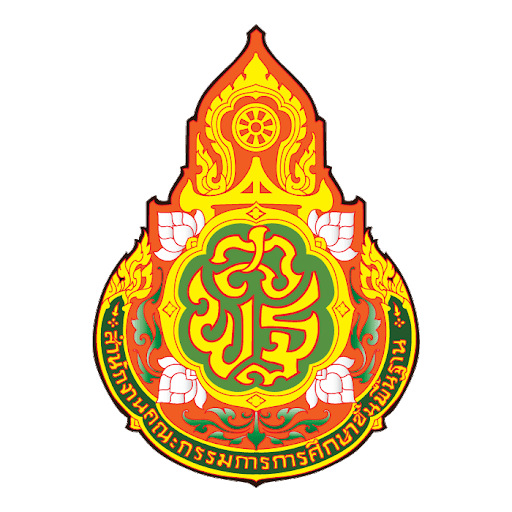 เจาะประเด็นข้อคำถาม
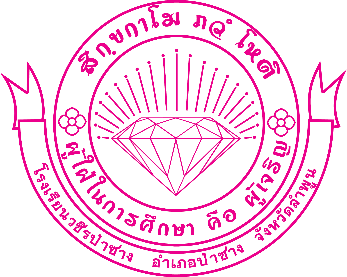 i3 บุคลากรในหน่วยงานของท่าน มีพฤติกรรมในการปฏิบัติงาน ตามประเด็นดังต่อไปนี้ อย่างไร
▪ มุ่งผลสำเร็จของงาน▪ ให้ความสำคัญกับงานมากกว่าธุระส่วนตัว▪ พร้อมรับผิดชอบ หากความผิดพลาดเกิดจากตนเอง
บวก
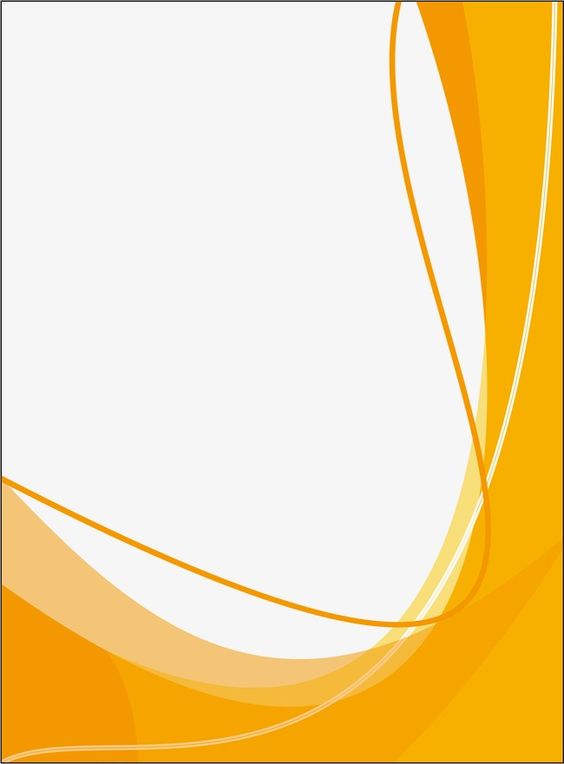 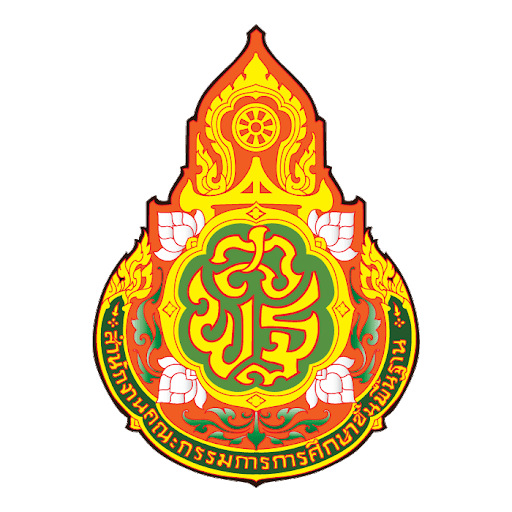 เจาะประเด็นข้อคำถาม
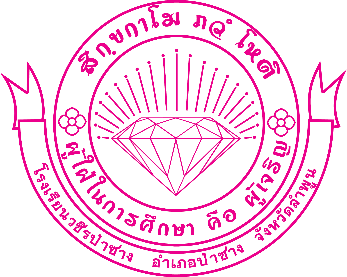 i4 บุคลากรในหน่วยงานของท่าน มีการเรียกรับสิ่งดังต่อไปนี้ จากผู้มาติดต่อ เพื่อแลกกับการปฏิบัติงาน การอนุมัติ อนุญาต หรือให้บริการ หรือไม่
▪ เงิน▪ ทรัพย์สิน▪ ประโยชน์อื่น ๆ ที่อาจคำนวณเป็นเงินได้ เช่น การลดราคา การรับความบันเทิง เป็นต้น
ลบ
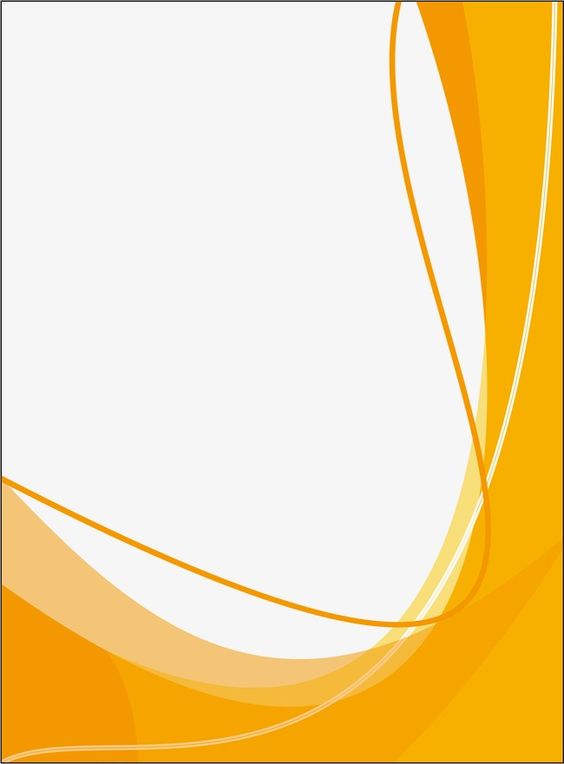 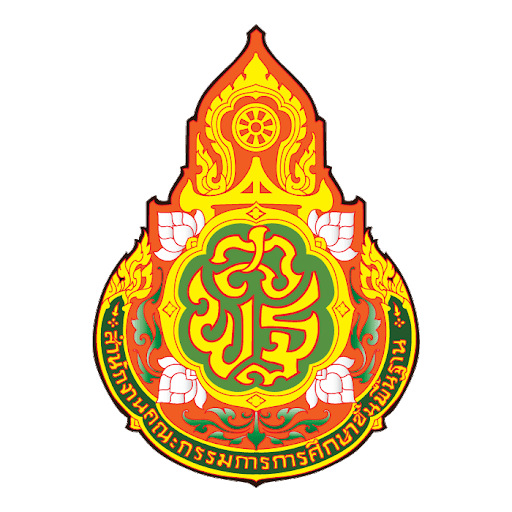 เจาะประเด็นข้อคำถาม
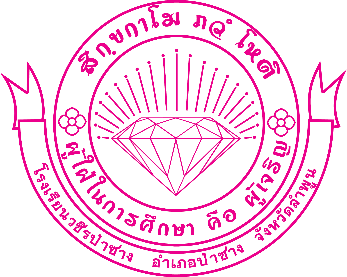 i5 นอกเหนือจากการรับจากญาติหรือจากบุคคลที่ให้กันในโอกาสต่าง ๆ โดยปกติตามขนบธรรมเนียม ประเพณี หรือวัฒนธรรม หรือให้กันตามมารยาทที่ปฏิบัติกันในสังคมแล้ว บุคลากรในหน่วยงานของท่าน มีการรับสิ่งดังต่อไปนี้ หรือไม่
▪ เงิน▪ ทรัพย์สิน▪ ประโยชน์อื่น ๆ ที่อาจคำนวณเป็นเงินได้ เช่น การลดราคา การรับความบันเทิง เป็นต้น
ลบ
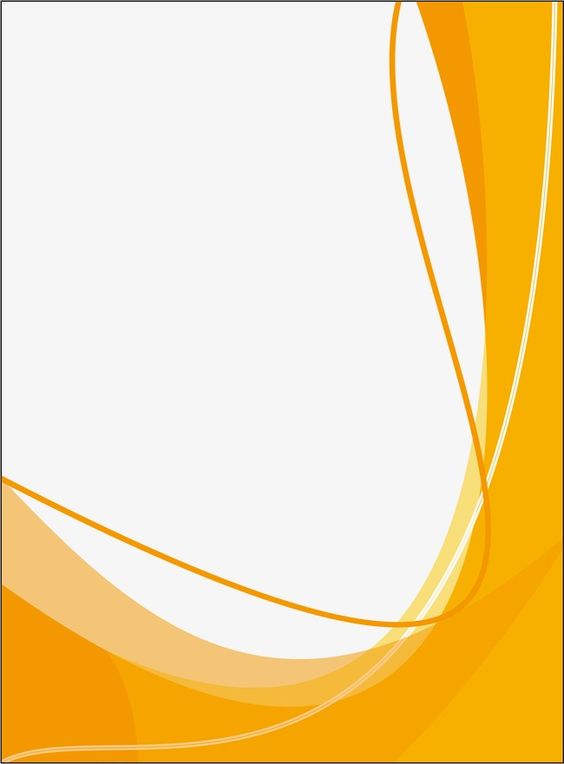 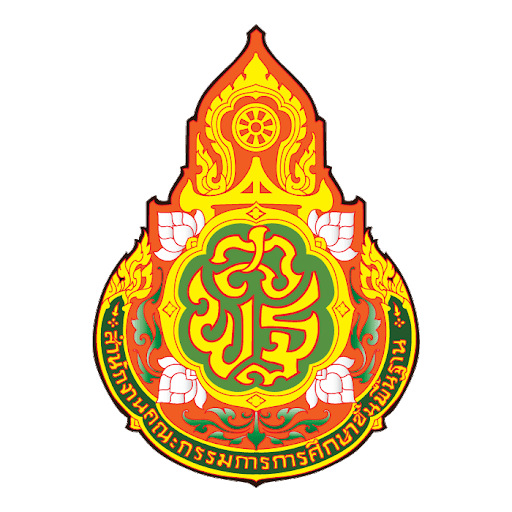 เจาะประเด็นข้อคำถาม
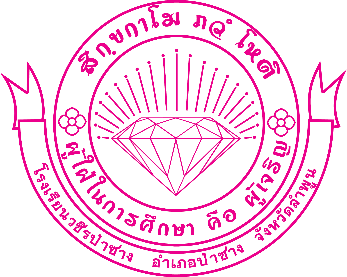 i6 บุคลากรในหน่วยงานของท่าน มีการให้สิ่งดังต่อไปนี้ แก่บุคคลภายนอกหรือภาคเอกชน เพื่อสร้างความสัมพันธ์ที่ดีและคาดหวังให้มีการตอบแทนในอนาคตหรือไม่
▪ เงิน▪ ทรัพย์สิน▪ ประโยชน์อื่น ๆ ที่อาจคำนวณเป็นเงินได้ เช่น การลดราคา การรับความบันเทิง เป็นต้น
ลบ
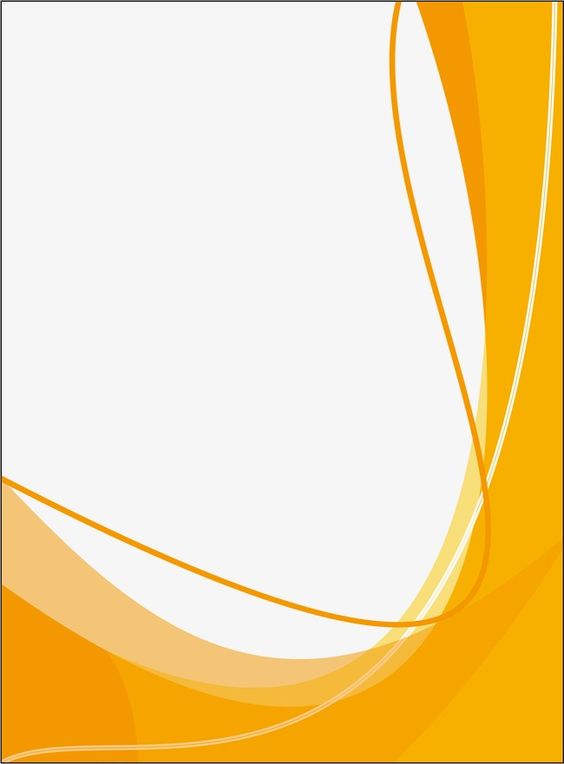 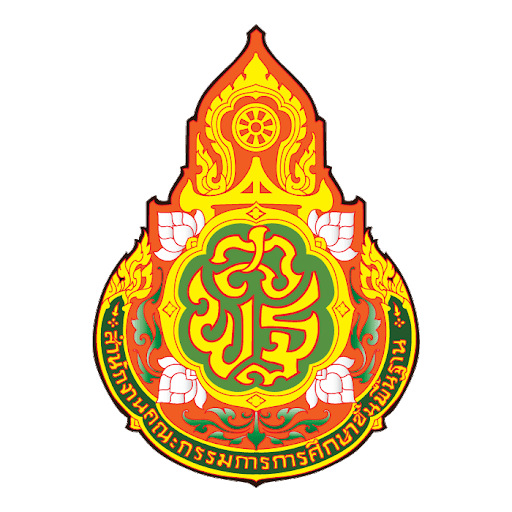 เจาะประเด็นข้อคำถาม
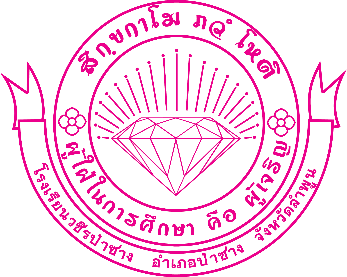 i7 ท่านรู้เกี่ยวกับแผนการใช้จ่ายงบประมาณประจำปี ของหน่วยงานของท่าน มากน้อยเพียงใด
บวก
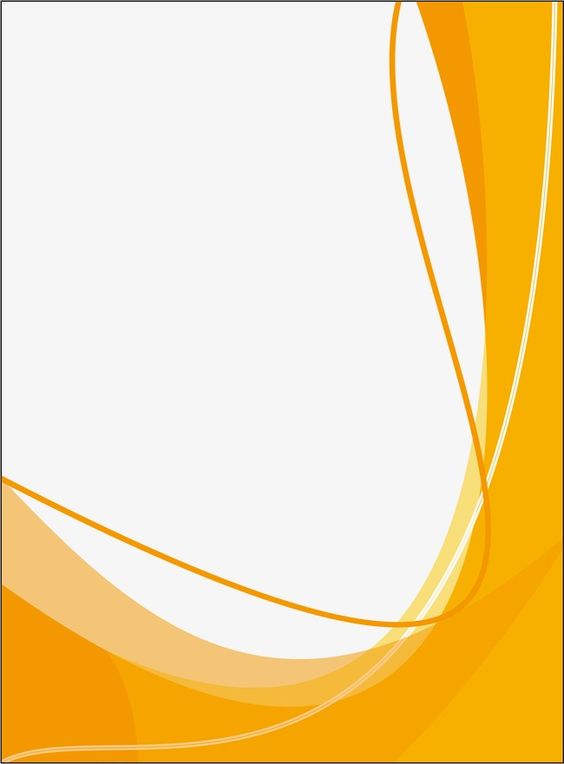 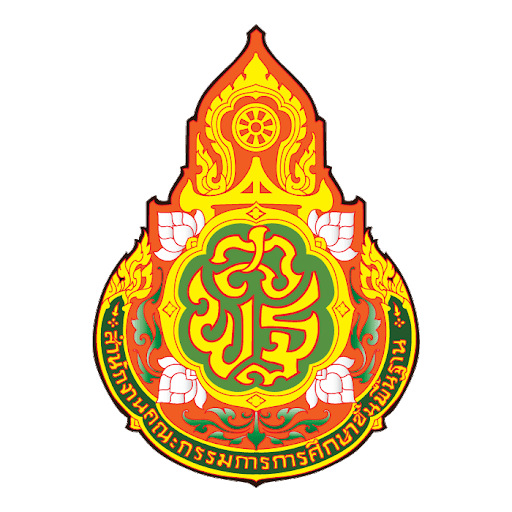 เจาะประเด็นข้อคำถาม
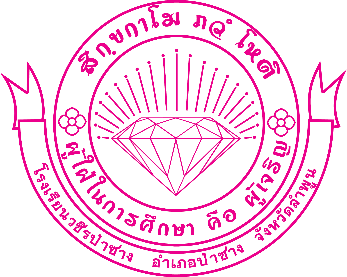 i8 หน่วยงานของท่าน ใช้จ่ายงบประมาณ โดยคำนึงถึงประเด็นดังต่อไปนี้ มากน้อยเพียงใด
บวก
▪ คุ้มค่า▪ ไม่บิดเบือนวัตถุประสงค์ของงบประมาณที่ตั้งไว้
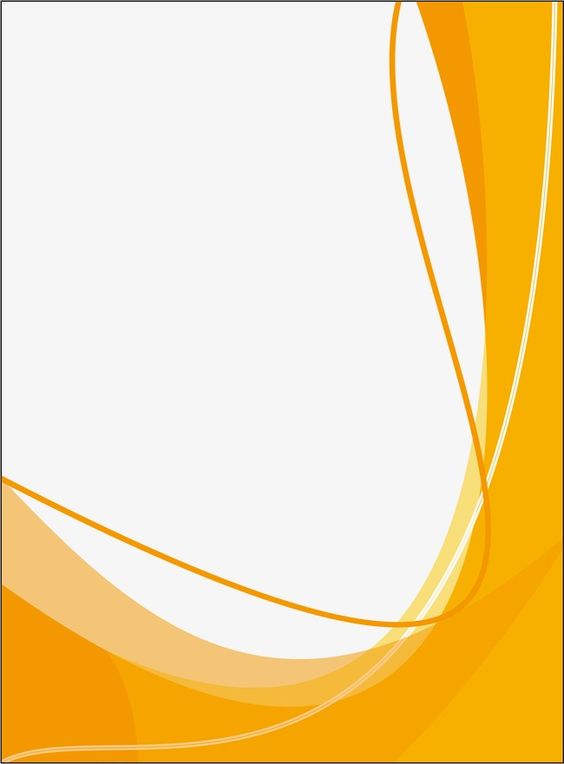 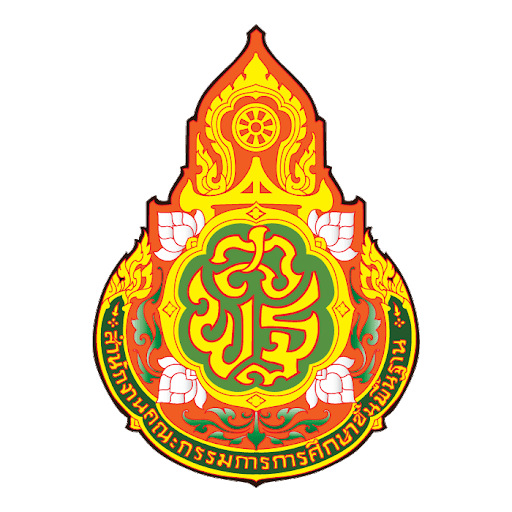 เจาะประเด็นข้อคำถาม
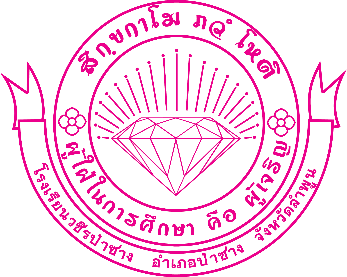 i9 หน่วยงานของท่าน ใช้จ่ายงบประมาณเพื่อประโยชน์ส่วนตัว กลุ่ม หรือพวกพ้อง มากน้อยเพียงใด
ลบ
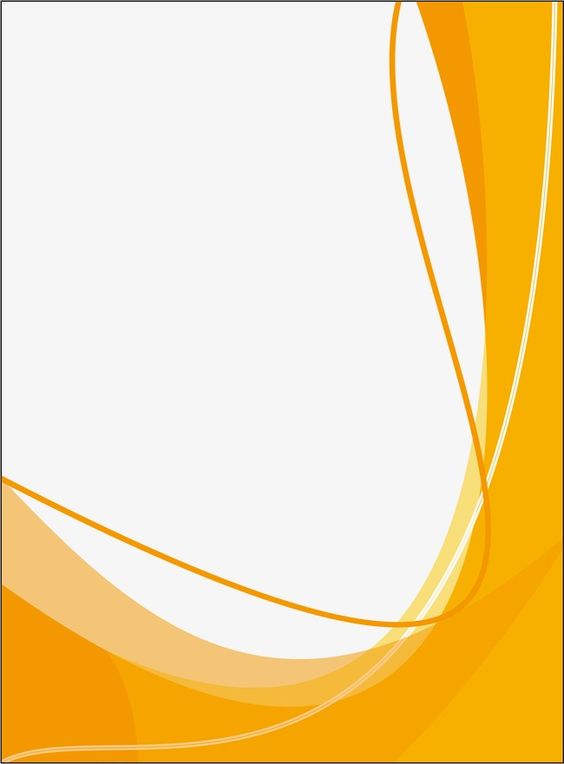 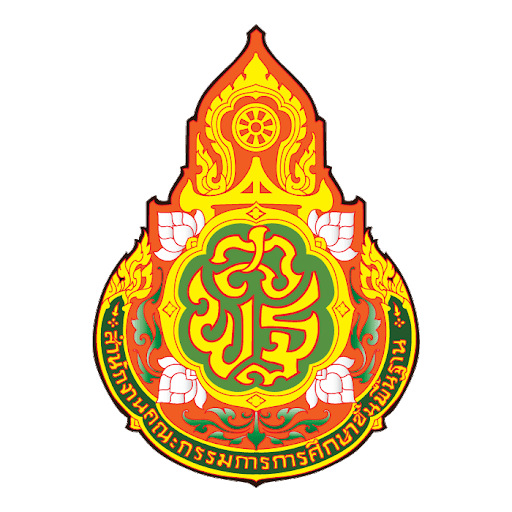 เจาะประเด็นข้อคำถาม
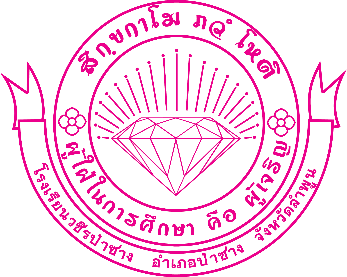 i10 บุคลากรในหน่วยงานของท่าน มีการเบิกจ่ายเงินที่เป็นเท็จ เช่น ค่าทำงานล่วงเวลา ค่าวัสดุอุปกรณ์ ค่าเดินทาง ฯลฯ มากน้อยเพียงใด
ลบ
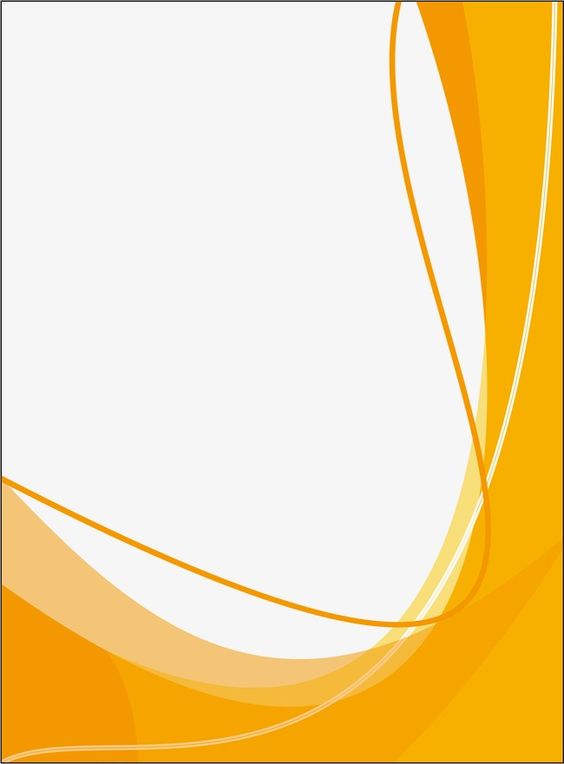 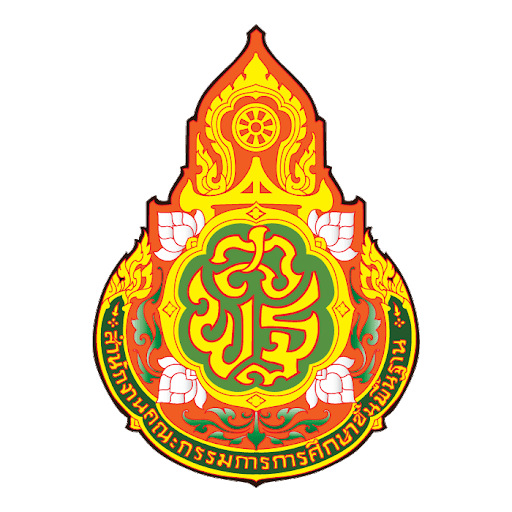 เจาะประเด็นข้อคำถาม
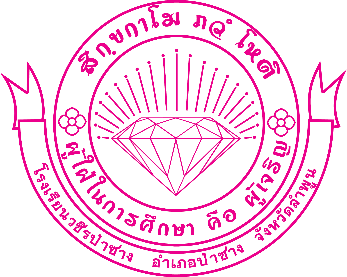 i11 หน่วยงานของท่าน มีการจัดซื้อจัดจ้าง/การจัดหาพัสดุ และการตรวจรับพัสดุในลักษณะดังต่อไปนี้ มาก น้อยเพียงใด
บวก,ลบ
▪ โปร่งใส ตรวจสอบได้ = บวก▪ เอื้อประโยชน์ให้ผู้ประกอบการรายใดรายหนึ่ง = ลบ
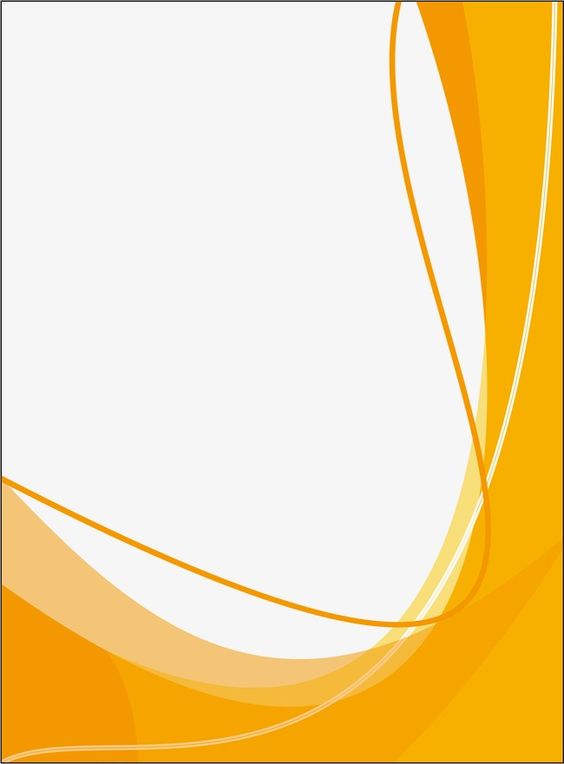 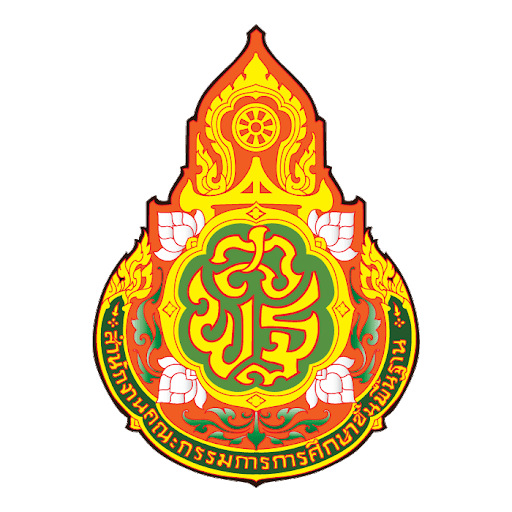 เจาะประเด็นข้อคำถาม
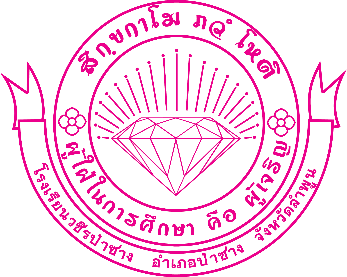 i12 หน่วยงานของท่าน เปิดโอกาสให้ท่าน มีส่วนร่วมในการตรวจสอบการใช้จ่ายงบประมาณ ตามประเด็นดังต่อไปนี้ มากน้อยเพียงใด
บวก
▪ สอบถาม▪ ทักท้วง▪ ร้องเรียน
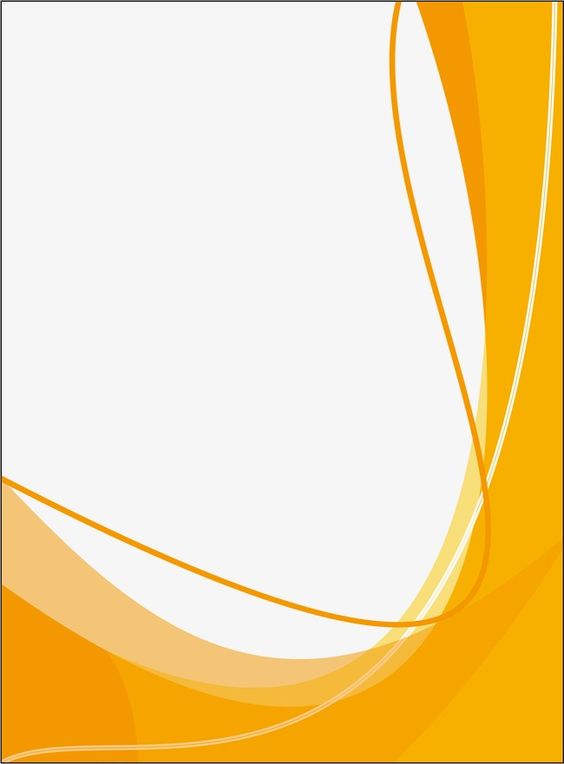 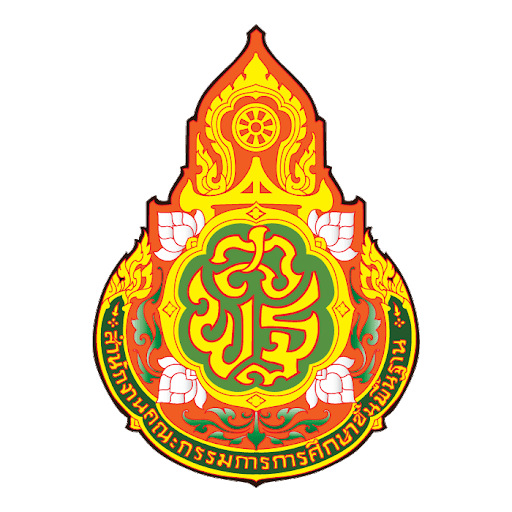 เจาะประเด็นข้อคำถาม
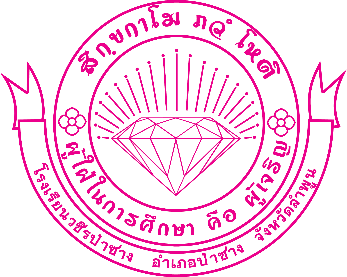 i13 ท่านได้รับมอบหมายงานตามตำแหน่งหน้าที่จากผู้บังคับบัญชาอย่างเป็นธรรม มากน้อยเพียงใด
บวก
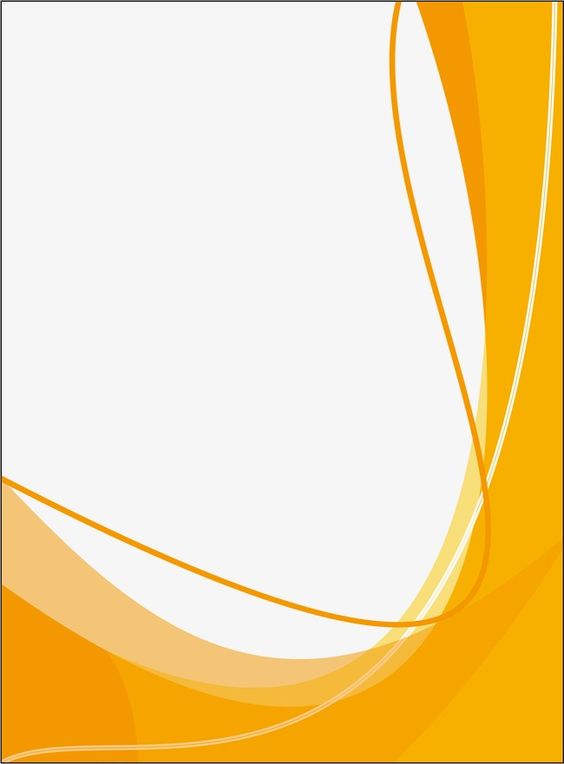 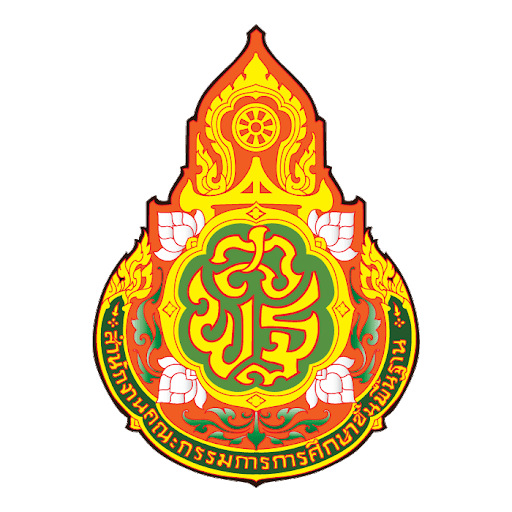 เจาะประเด็นข้อคำถาม
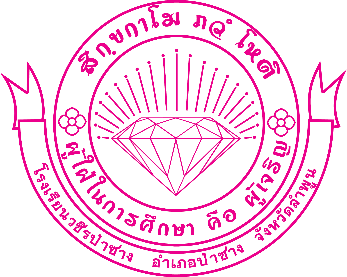 i14 ท่านได้รับการประเมินผลการปฏิบัติงานจากผู้บังคับบัญชาอย่างเป็นธรรม มากน้อยเพียงใด
บวก
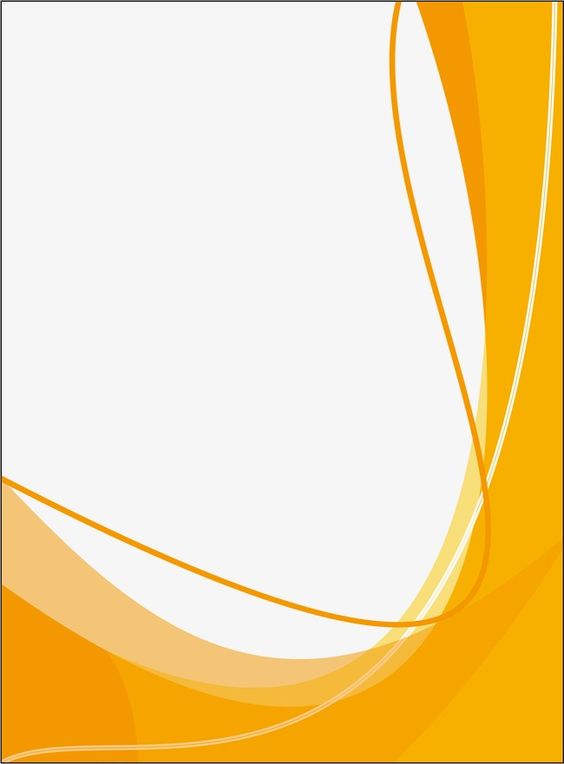 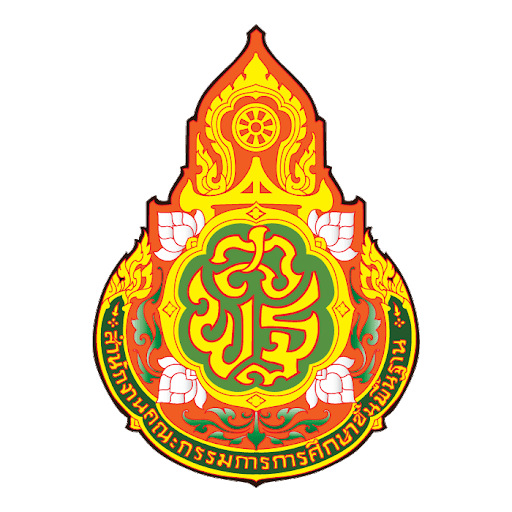 เจาะประเด็นข้อคำถาม
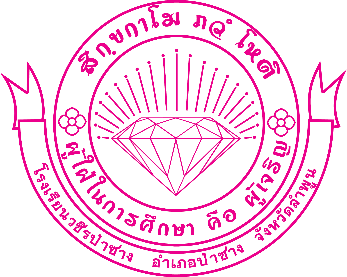 i15 ผู้บังคับบัญชาของท่าน มีการคัดเลือกผู้เข้ารับการฝึกอบรม การศึกษาดูงาน หรือการให้ทุนการศึกษาอย่างเป็นธรรม มากน้อยเพียงใด
บวก
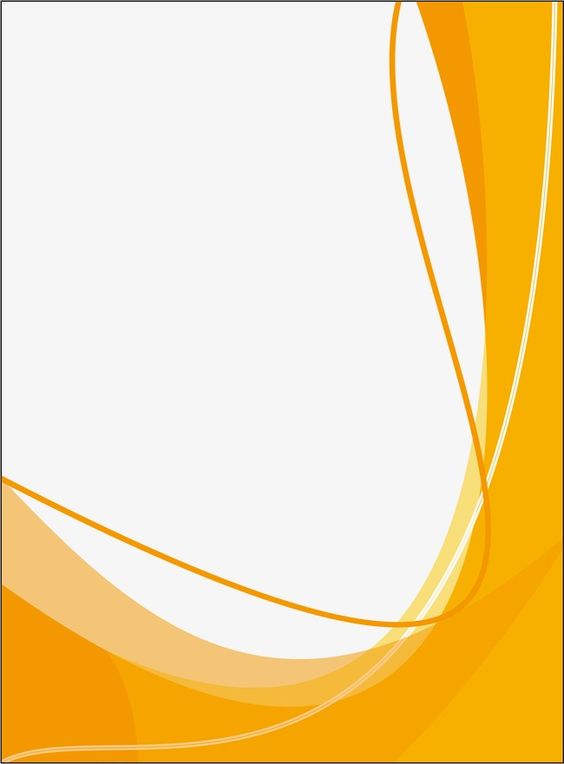 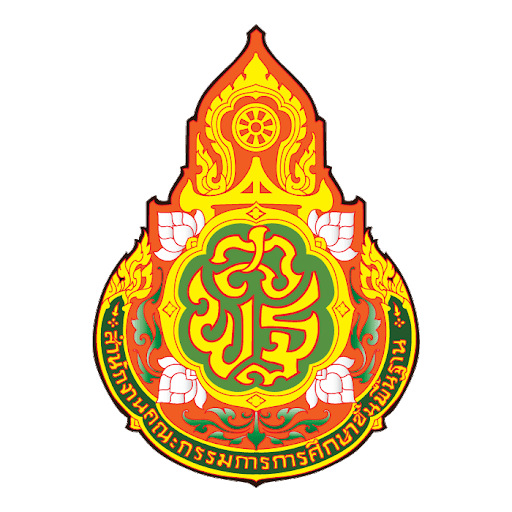 เจาะประเด็นข้อคำถาม
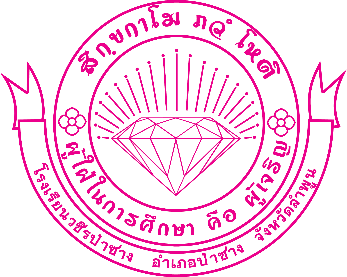 i16 ท่านเคยถูกผู้บังคับบัญชาสั่งการให้ทำธุระส่วนตัวของผู้บังคับบัญชา มากน้อยเพียงใด
ลบ
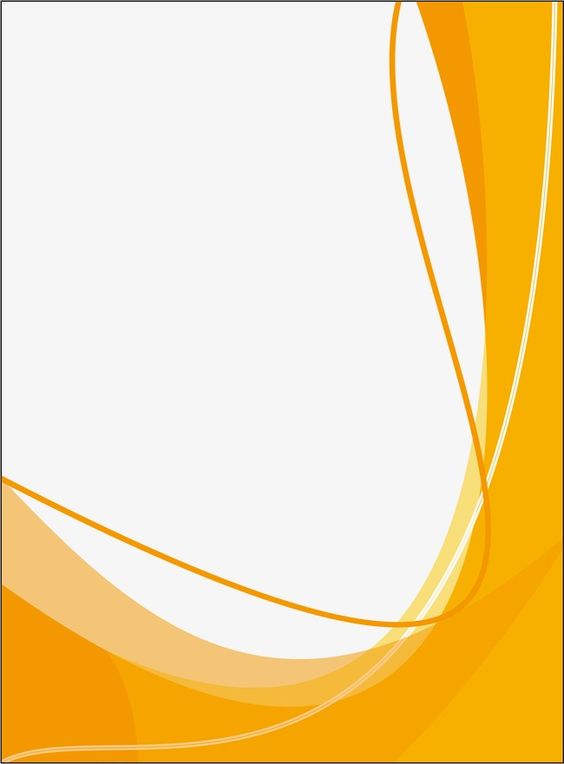 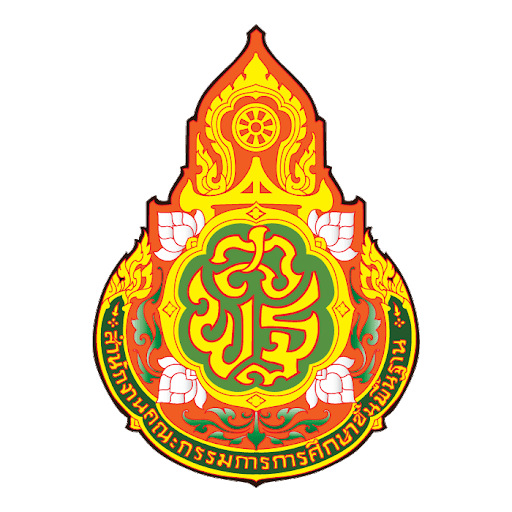 เจาะประเด็นข้อคำถาม
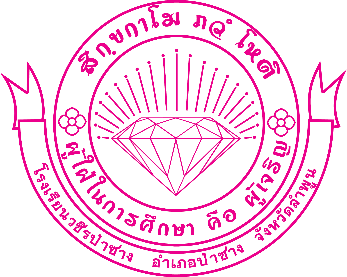 i17 ท่านเคยถูกผู้บังคับบัญชาสั่งการให้ทำในสิ่งที่ไม่ถูกต้อง หรือมีความเสี่ยงต่อการทุจริต มากน้อยเพียงใด
ลบ
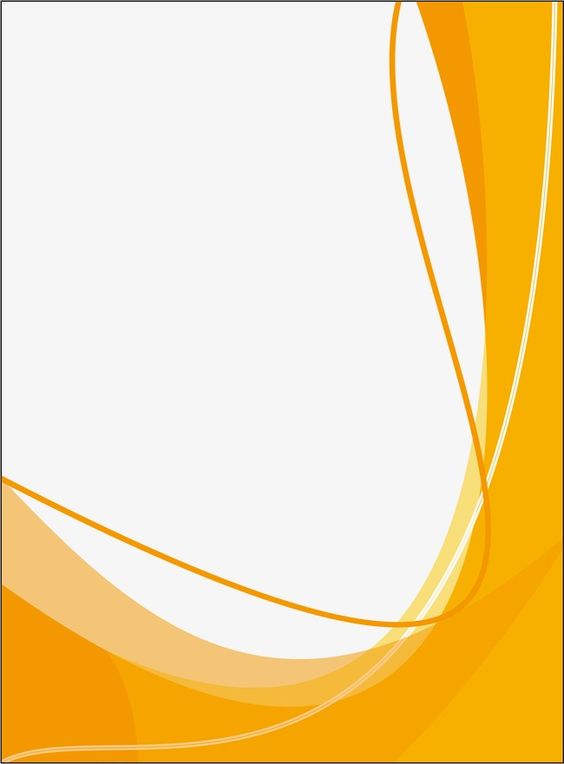 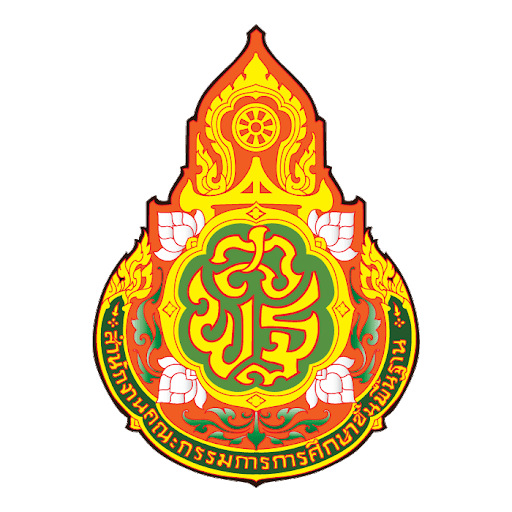 เจาะประเด็นข้อคำถาม
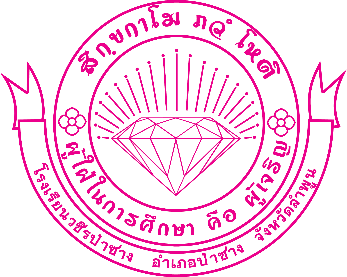 i18 การบริหารงานบุคคลของหน่วยงานของท่านมีลักษณะดังต่อไปนี้ มากน้อยเพียงใด
ลบ
▪ ถูกแทรกแซงจากผู้มีอำนาจ▪ มีการซื้อขายตำแหน่ง▪ เอื้อประโยชน์ให้กลุ่มหรือพวกพ้อง
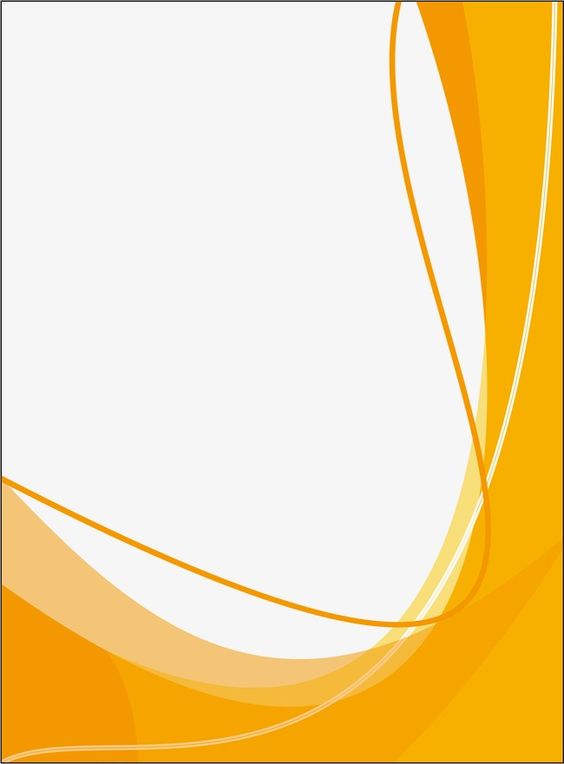 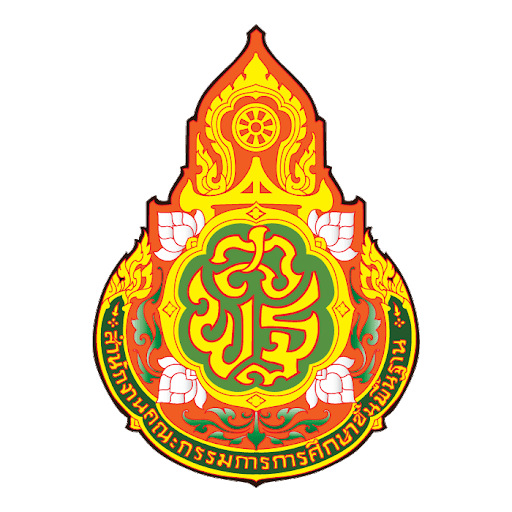 เจาะประเด็นข้อคำถาม
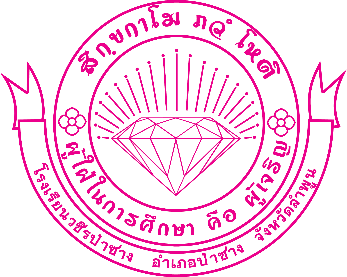 i19 บุคลากรในหน่วยงานของท่าน มีการเอาทรัพย์สินของราชการ ไปเป็นของส่วนตัว หรือนำไปให้กลุ่มหรือพวกพ้อง มากน้อยเพียงใด
ลบ
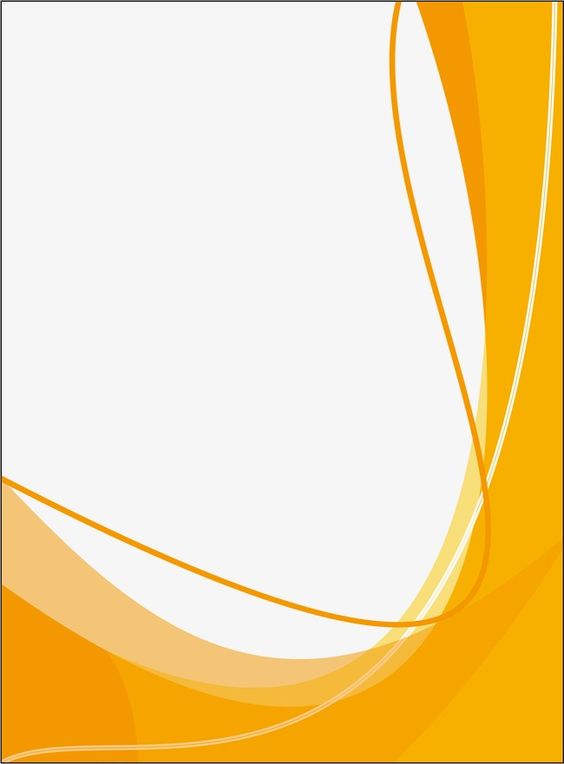 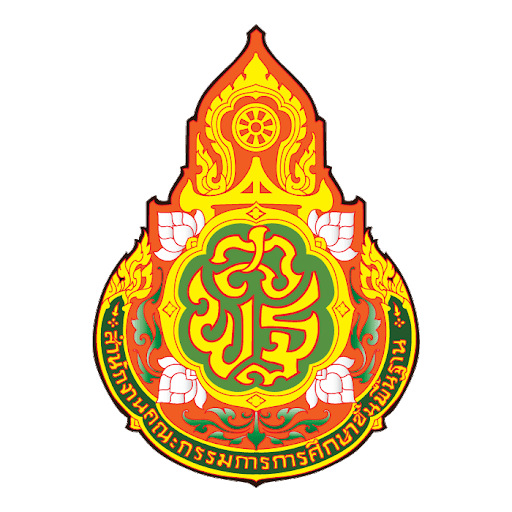 เจาะประเด็นข้อคำถาม
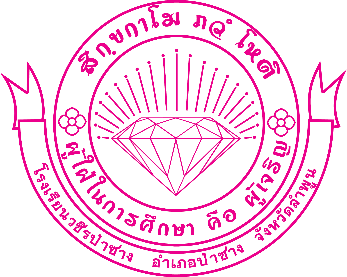 i20 ขั้นตอนการขออนุญาตเพื่อยืมทรัพย์สินของราชการ ไปใช้ปฏิบัติงานในหน่วยงานของท่าน มีความสะดวก มากน้อยเพียงใด
บวก
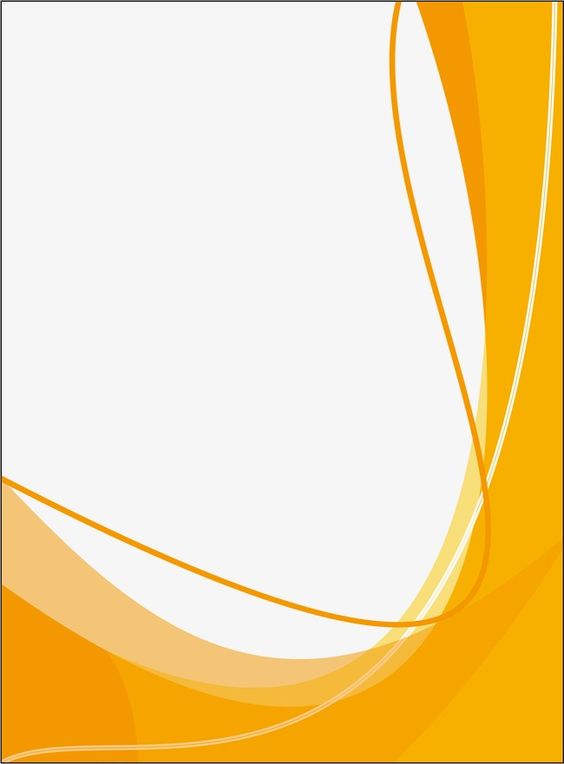 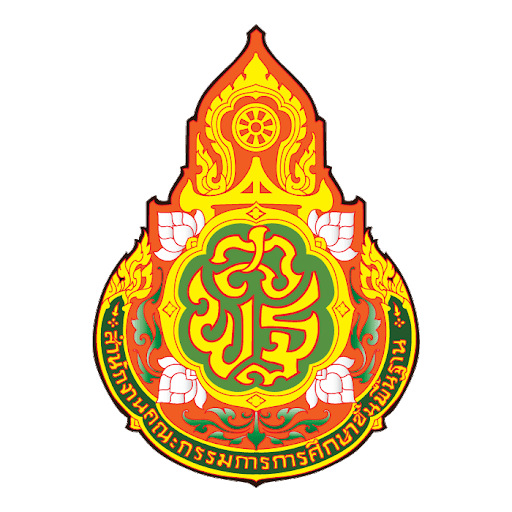 เจาะประเด็นข้อคำถาม
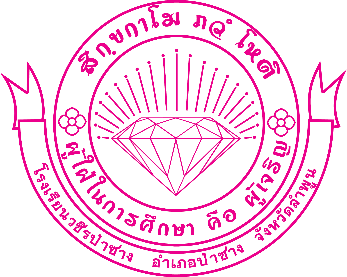 i21 ถ้าต้องมีการขอยืมทรัพย์สินของราชการไปใช้ปฏิบัติงาน บุคลากรในหน่วยงานของท่าน มีการขออนุญาตอย่างถูกต้อง มากน้อยเพียงใด
บวก
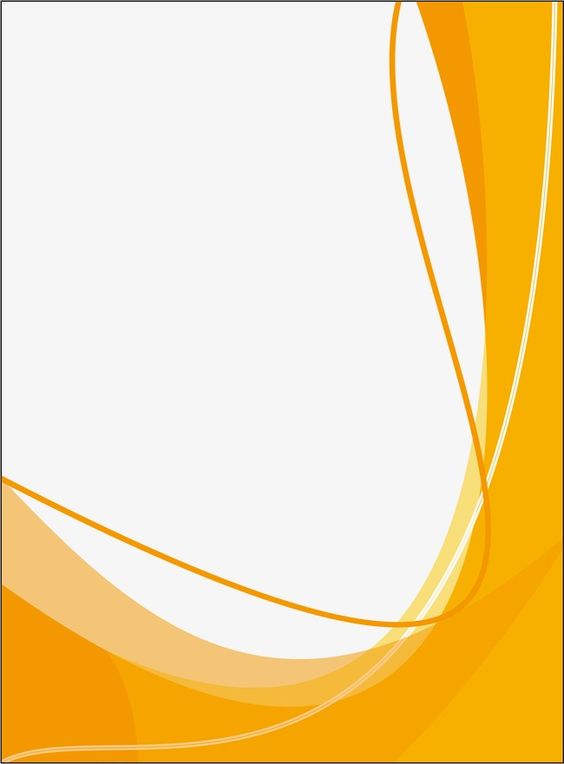 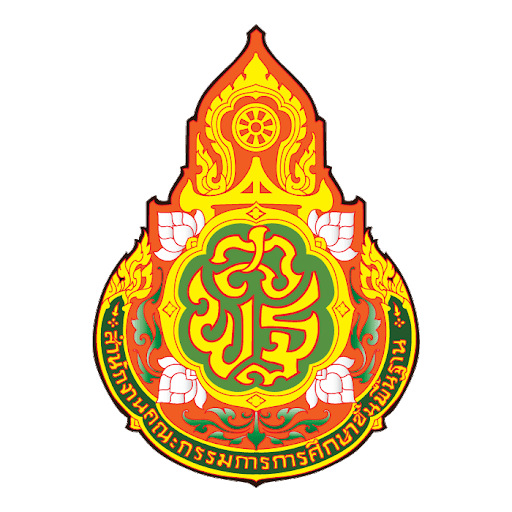 เจาะประเด็นข้อคำถาม
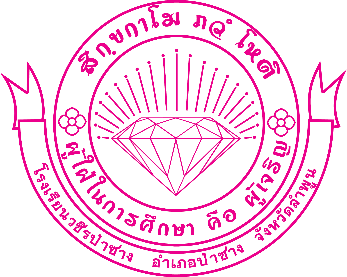 i22 บุคคลภายนอกหรือภาคเอกชน มีการนำทรัพย์สินของราชการไปใช้ โดยไม่ได้ขออนุญาตอย่างถูกต้องจากหน่วยงานของท่าน มากน้อยเพียงใด
บวก
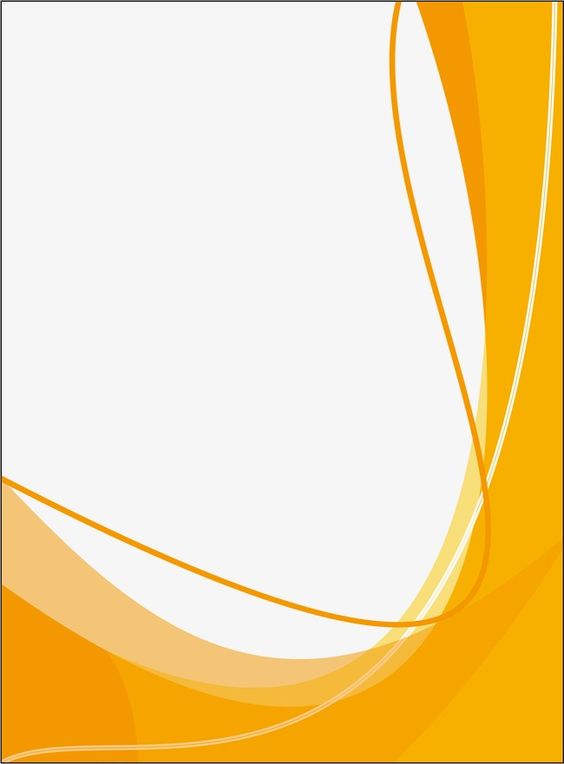 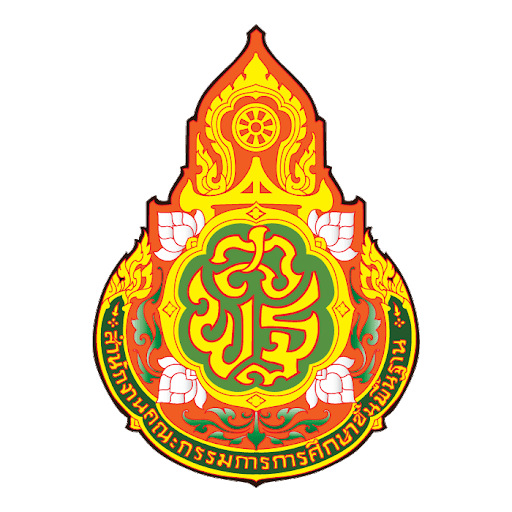 เจาะประเด็นข้อคำถาม
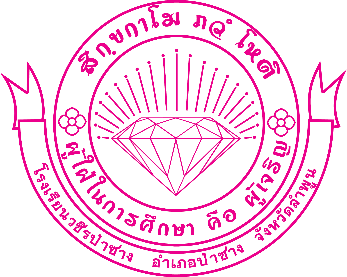 i23 ท่านรู้แนวปฏิบัติของหน่วยงานของท่าน เกี่ยวกับการใช้ทรัพย์สินของราชการที่ถูกต้อง มากน้อยเพียงใด
บวก
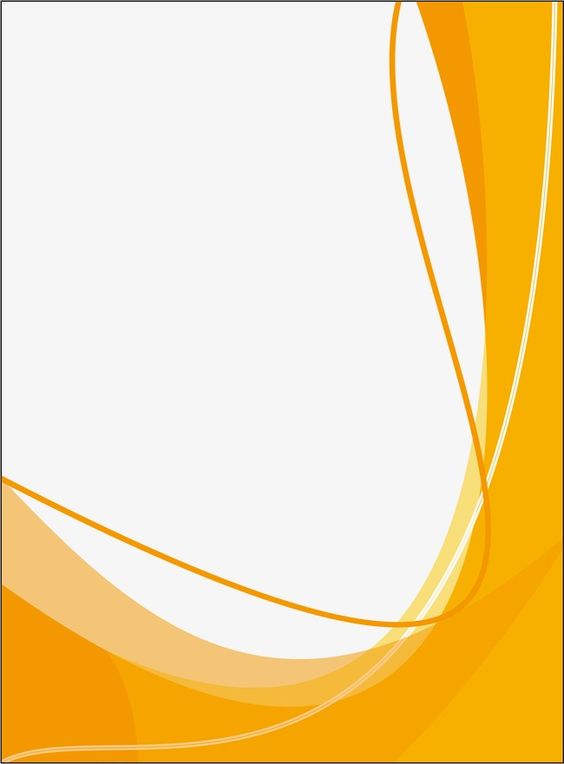 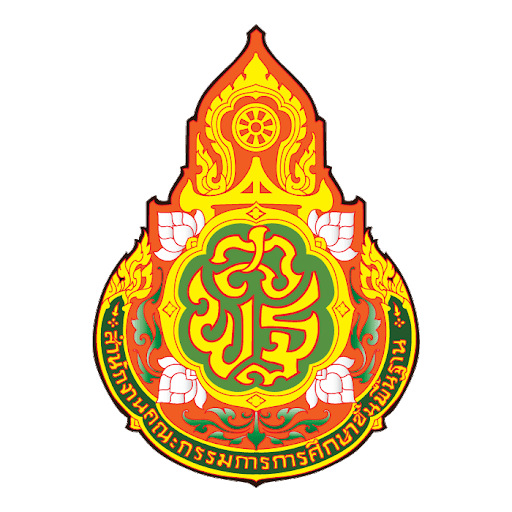 เจาะประเด็นข้อคำถาม
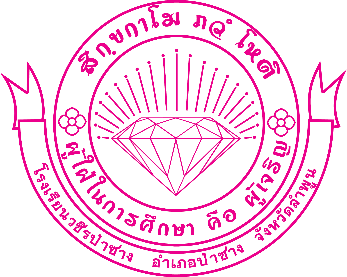 i24 หน่วยงานของท่าน มีการกำกับดูแลและตรวจสอบการใช้ทรัพย์สินของราชการ เพื่อป้องกันไม่ให้มีการนำไปใช้ประโยชน์ส่วนตัว กลุ่ม หรือพวกพ้อง มากน้อย เพียงใด
บวก
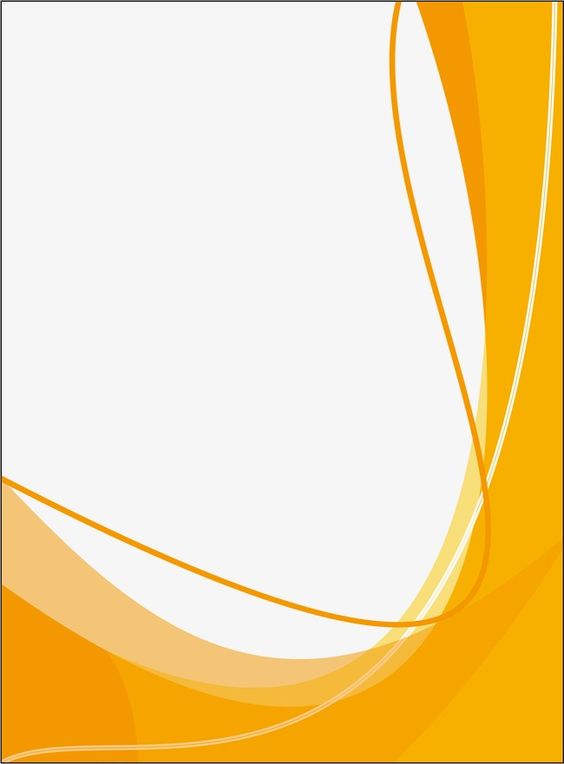 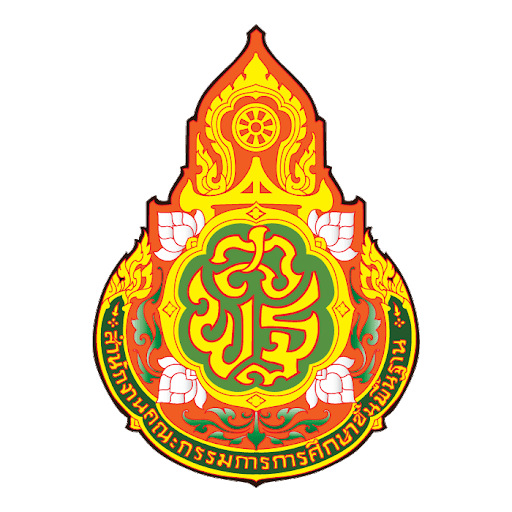 เจาะประเด็นข้อคำถาม
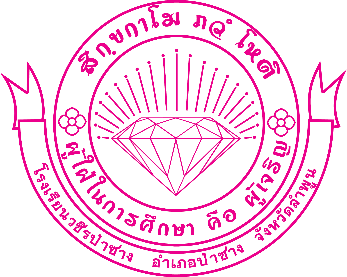 i25 ผู้บริหารสูงสุด ของหน่วยงาน ของท่าน ให้ความสำคัญกับการต่อต้านการทุจริต มากน้อยเพียงใด
บวก
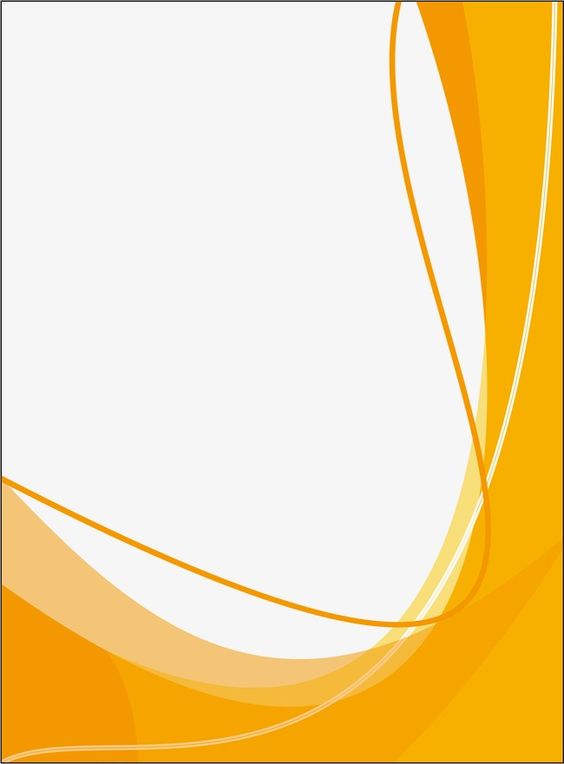 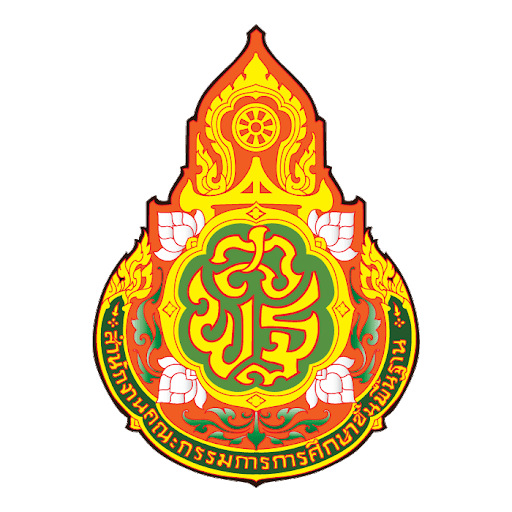 เจาะประเด็นข้อคำถาม
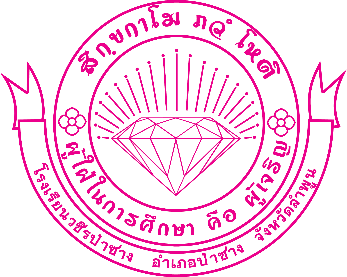 i26 หน่วยงานของท่าน มีการดำเนินการ ดังต่อไปนี้ หรือไม่
▪ ทบทวนนโยบายหรือมาตรการป้องกันการทุจริตในหน่วยงานให้มีประสิทธิภาพ▪ จัดทำแผนงานด้านการป้องกันและปราบปรามการทุจริตของหน่วยงาน
บวก
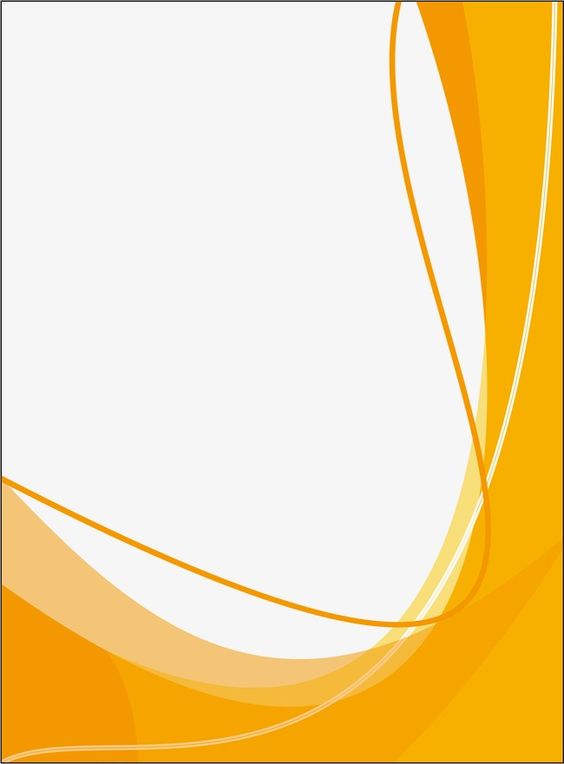 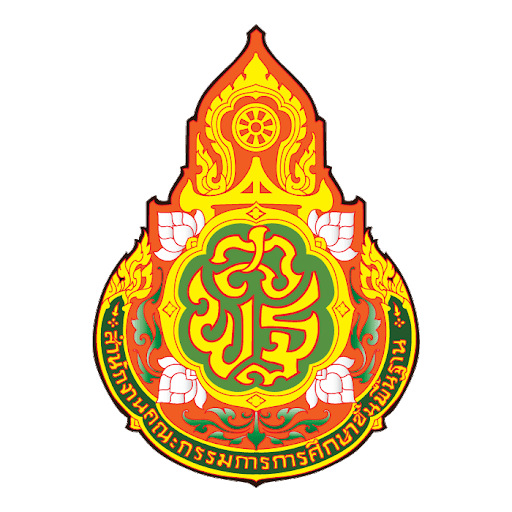 เจาะประเด็นข้อคำถาม
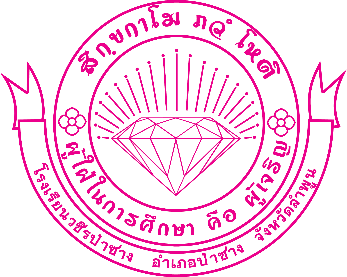 i27 หน่วยงานของท่านมีปัญหาการทุจริตที่ยังไม่ได้รับการแก้ไข มากน้อยเพียงใด
ลบ
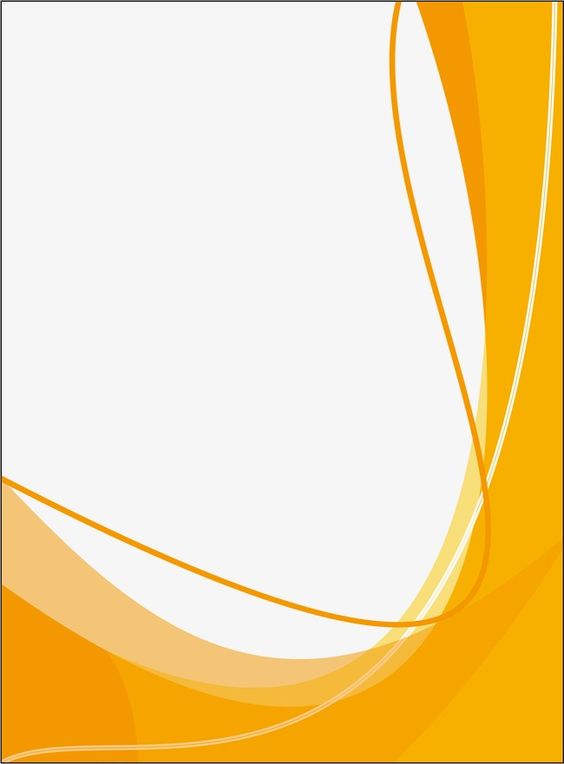 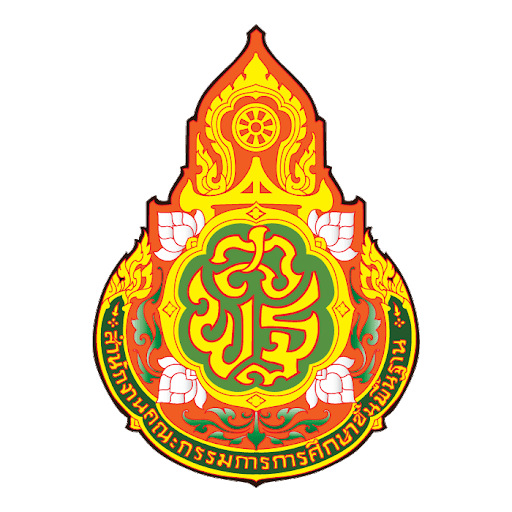 เจาะประเด็นข้อคำถาม
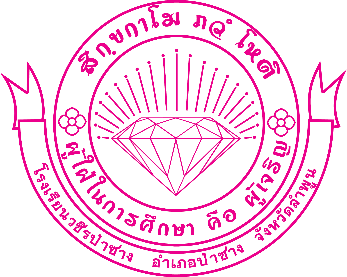 i28 หน่วยงานของท่าน มีการดำเนินการดังต่อไปนี้ ต่อการทุจริตในหน่วยงาน มากน้อยเพียงใด
▪ เฝ้าระวังการทุจริต▪ ตรวจสอบการทุจริต▪ ลงโทษทางวินัย เมื่อมีการทุจริต
บวก
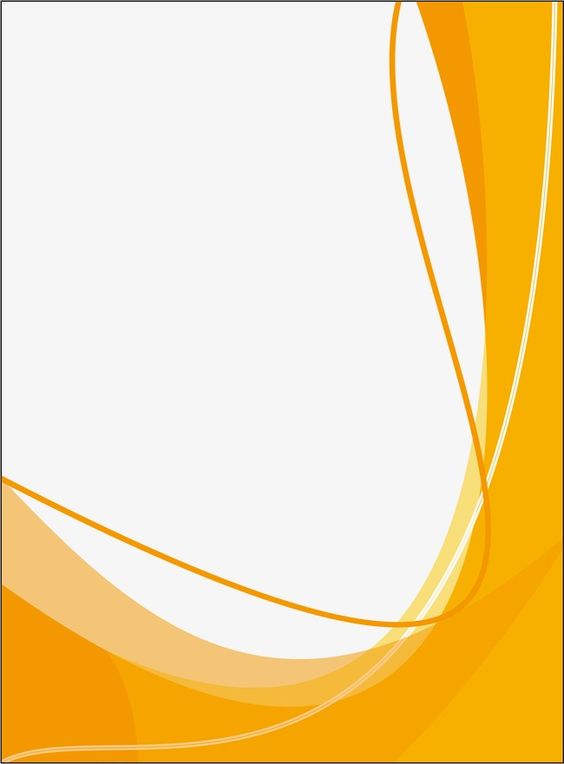 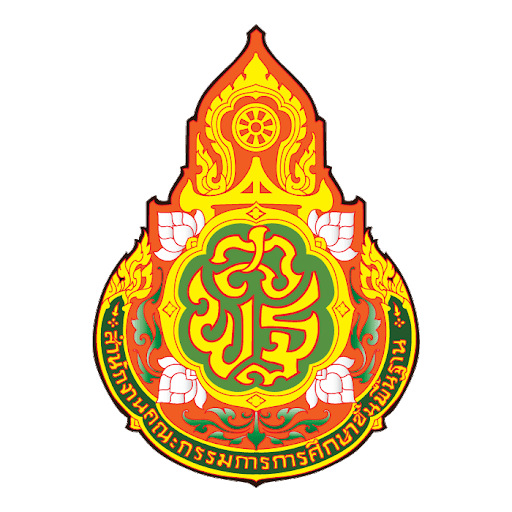 เจาะประเด็นข้อคำถาม
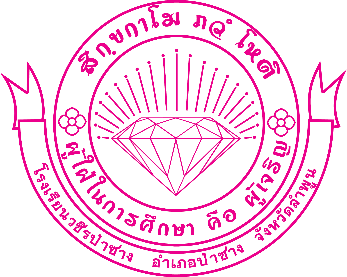 i29 หน่วยงานของท่าน มีการนำผลการตรวจสอบของฝ่ายตรวจสอบ ทั้งภายในและภายนอกหน่วยงานไปปรับปรุงการทำงาน เพื่อป้องกันการทุจริตใน
หน่วยงาน มากน้อยเพียงใด
บวก
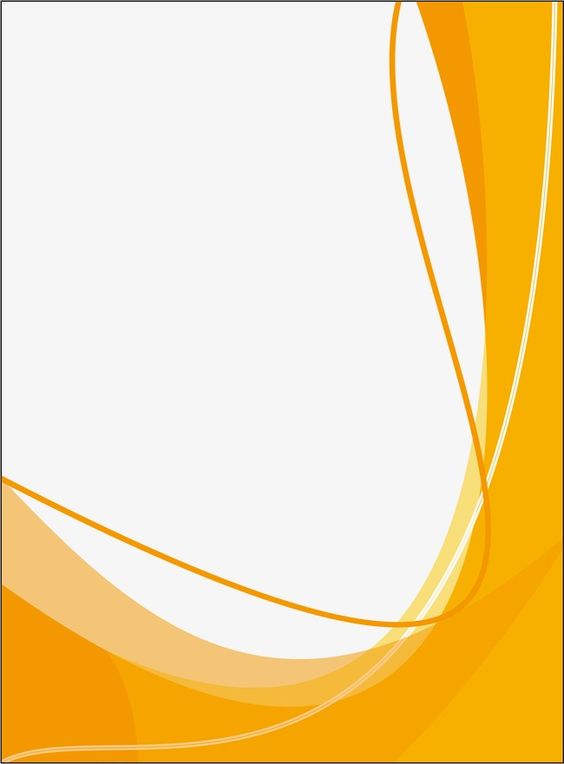 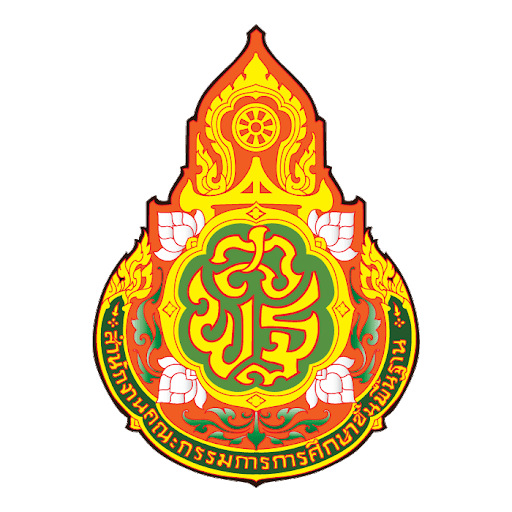 เจาะประเด็นข้อคำถาม
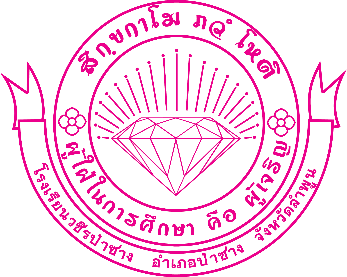 i30 หากท่านพบเห็นแนวโน้มการทุจริตที่จะเกิดขึ้นในหน่วยงานของท่าน ท่านมีความคิดเห็นต่อประเด็นดังต่อไปนี้ อย่างไร
▪ สามารถร้องเรียนและส่งหลักฐานได้อย่างสะดวก▪ สามารถติดตามผลการร้องเรียนได้▪ มั่นใจว่าจะมีการด าเนินการอย่างตรงไปตรงมา▪ มั่นใจว่าจะปลอดภัยและไม่มีผลกระทบต่อตนเอง
บวก
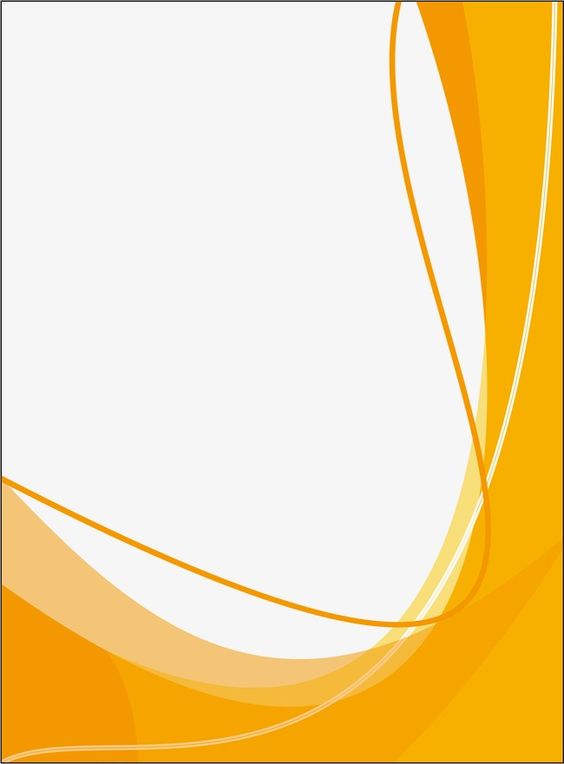 สรุป
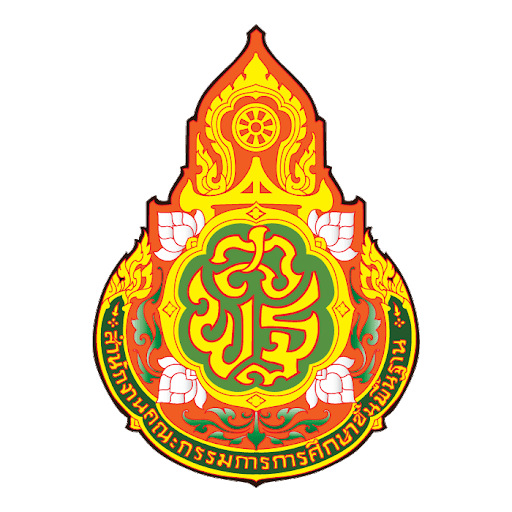 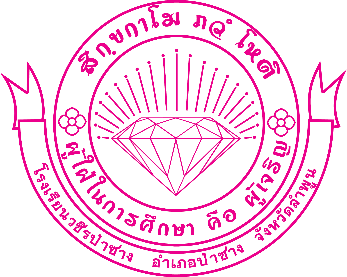 I1 = +I2 = +I3 = +I4 = -I5 = -I6 = -I7 = +I8 = +I9 = -I10 = - I11 = +,-I12 = +I13 = +I14 = +I15 = +
I16 = -I17 = - I18 = -I19 = -I20 = +I21 = +I22 = +I23 = +I24 = +I25 = +I26 = +I27 = -I28 = +I29 = +I30 = +